Business Finances in Hospitality and Tourism

Practicum in Culinary Arts and Practicum in Hospitality Services
Finances
The way in which money is used and handled; especially : the way in which large amounts of money are used and handled by governments and companies
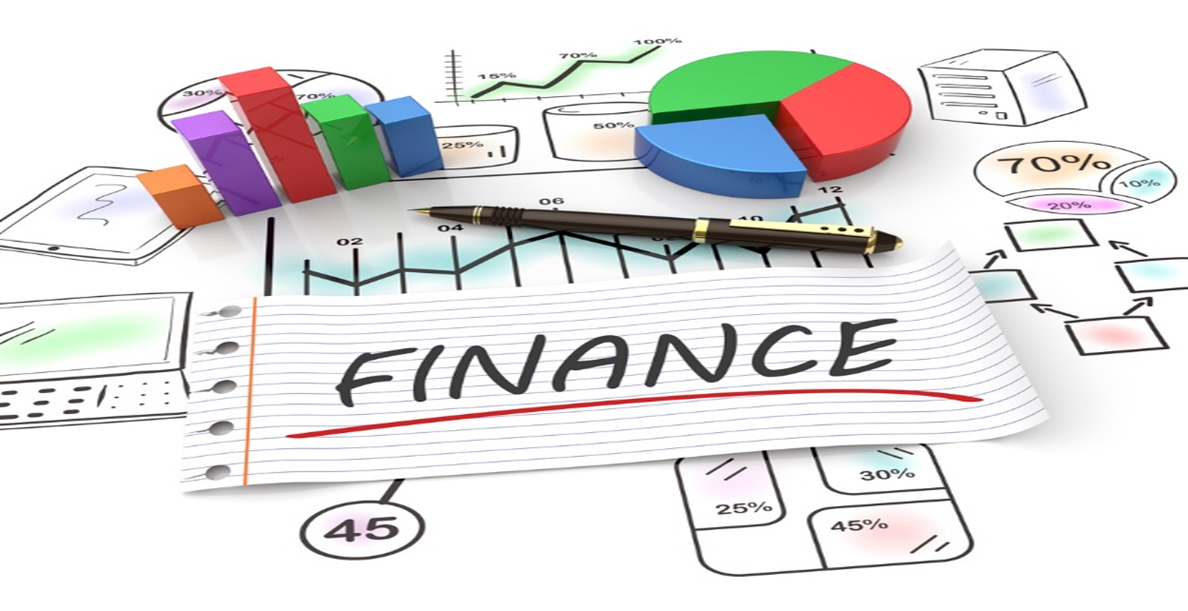 [Speaker Notes: Business finance involves many activities that gather financial data to be analyzed to determine how well the business is doing.]
Financial Services
Business Transactions
Business Charts and Graphs
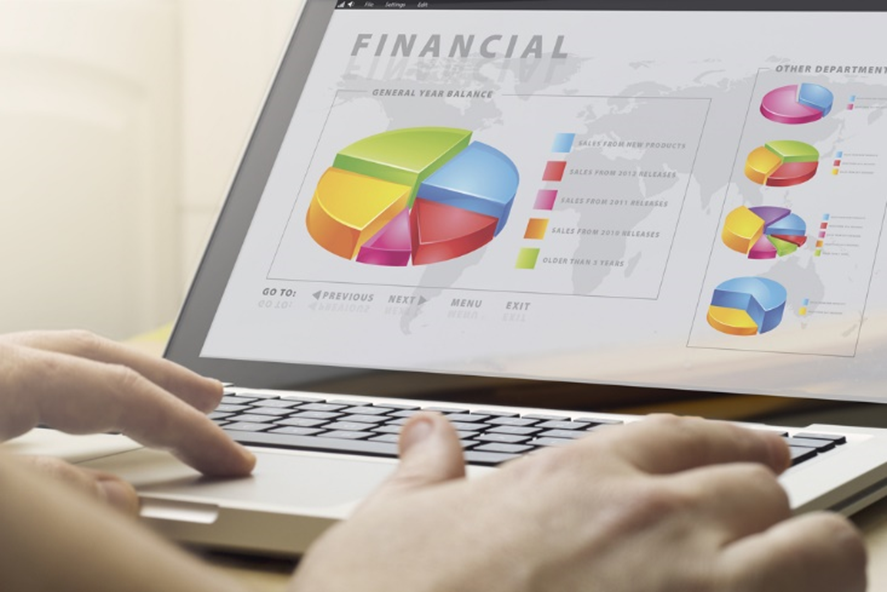 [Speaker Notes: Basic financial math skills are needed to run a foodservice and hospitality establishment effectively.

These skills include adding and subtracting, using fractions and decimals and percentages and ratios.]
Business Transactions
An economic event that initiates the accounting process of recording it in a company's accounting system
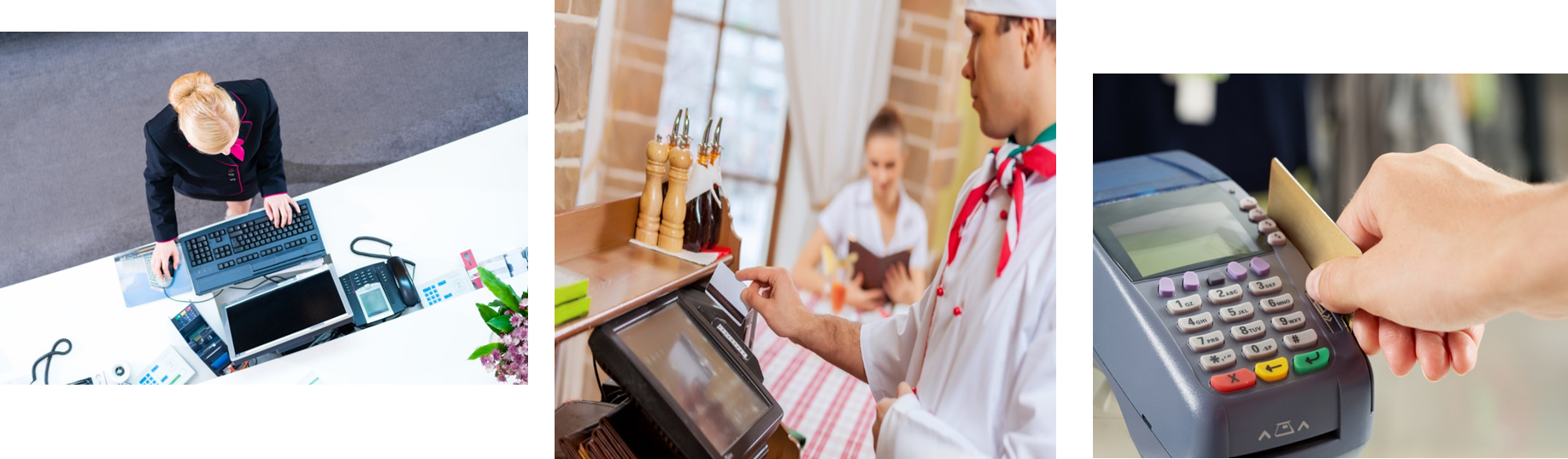 [Speaker Notes: Hotels use a property management system (PMS) to keep track of information for all of the departments.

Most foodservice establishments use a point-of-sale system to keep track of various activities in the restaurant. 

Other industry businesses may use an accounting software system to keep track of their sales.]
Point-of-Sale Systems
A computerized system that can be used to:
Communicate between staff members
Create reports
Generate bills
Manage inventory
Take orders
Track revenue
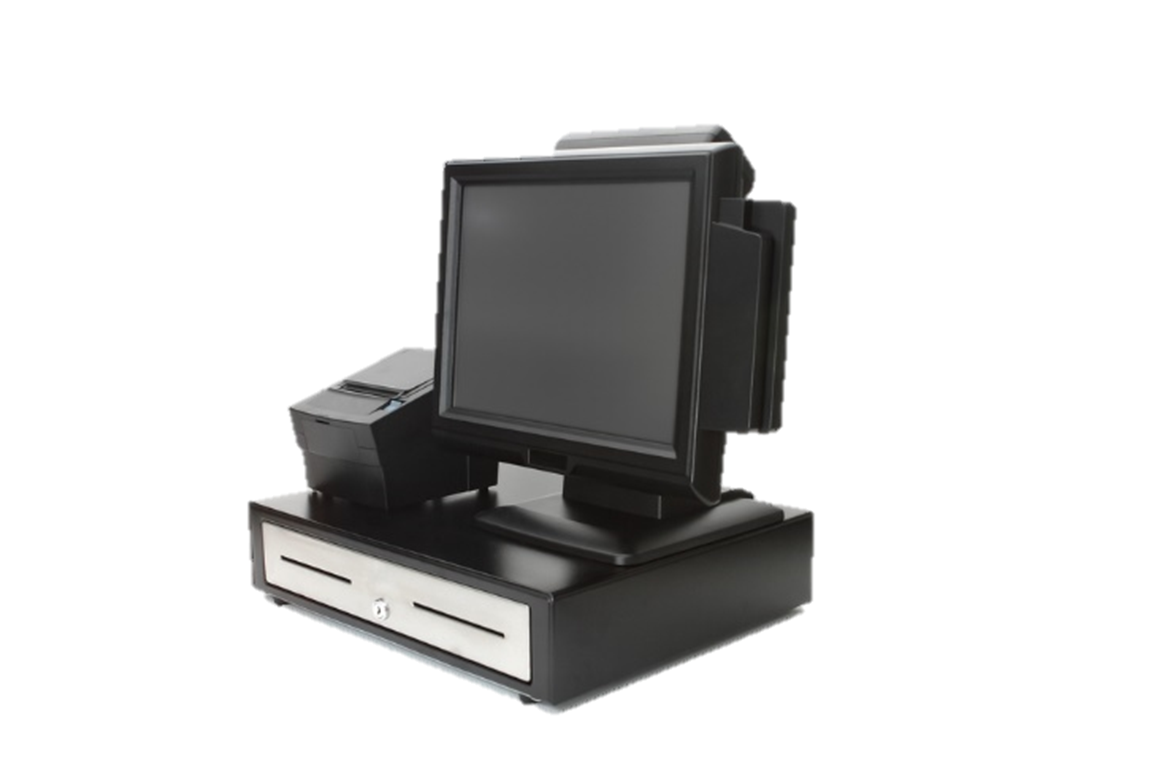 [Speaker Notes: Point-of-sale systems can track: 
expenses (marketing, advertising, and facility costs)
profits
purchases, price lists and inventory
reservations
recipes and food costs
work schedules, employee hours and wages

These systems will also allow you to see charts and graphs of items listed above.

Have you had an opportunity to use one of these?]
Property Management Systems
A computer software system that can be used for:
Accounting records
Electronic key systems
Guest records
Inventory
Purchasing 
Receiving
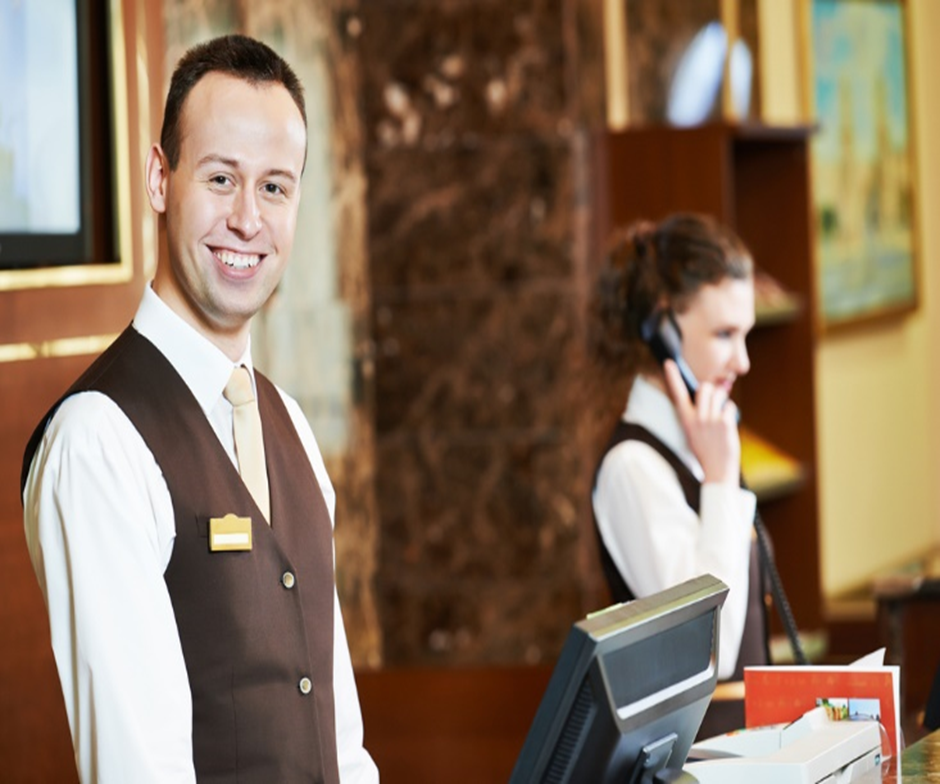 [Speaker Notes: Property management systems can track: 
employee time records 
housekeeping 
reservations

These systems will also allow you to see charts and graphs of items listed above.

Have you had an opportunity to use one of these?]
Business Charts and Graphs
A visual representation to present data from evaluation activities
Used to:
Calculate expenses
Estimate profits for the business
Forecast future trends
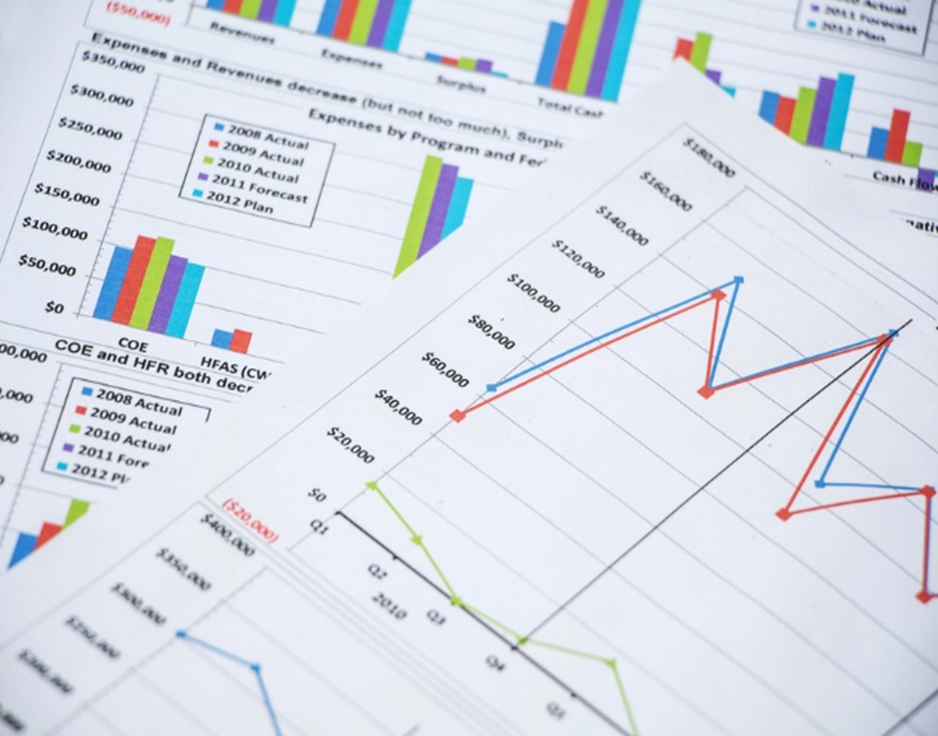 [Speaker Notes: Business charts and graphs are an excellent way to illustrate program results.

These are also used in a business plan.]
Workplace Documents
Cash flow projections
Inventory 
Purchase orders
Tax forms
Time sheets
Work schedules
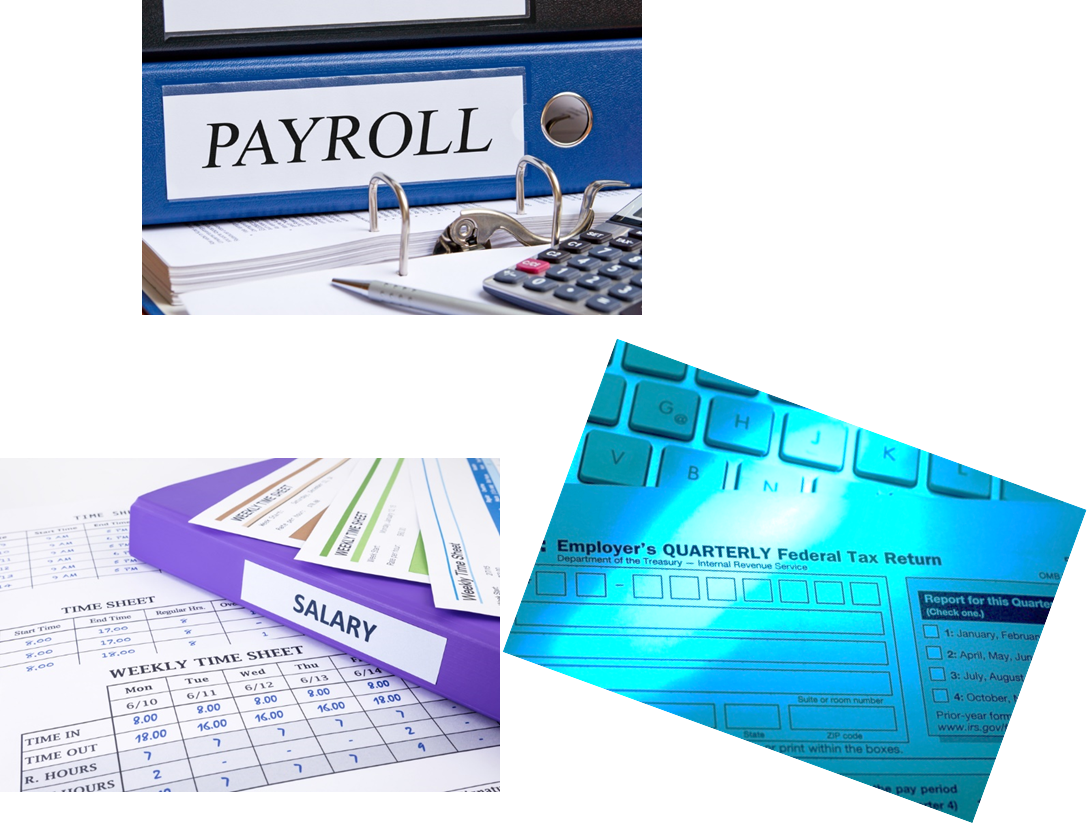 [Speaker Notes: Most businesses have individualized documents to be completed daily, weekly, monthly and yearly.]
Property Management System
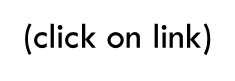 [Speaker Notes: Click on hyperlink to view video:
Property Management System
Patrick van der Wardt of iTesso explains the Property Management System for the hospitality industry.
https://youtu.be/f-1DNK__25o]
Using the POS (Point Of Sale) System
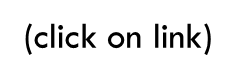 [Speaker Notes: Click on hyperlink to view video:
Using the POS (Point Of Sale) System
A brief tutorial of the basic functions of the POS system used in the food service department at Umpqua Community College. Topics include: clocking in/out, inputting a customer’s order, closing a ticket & printing a checkout (sales summary) report.
https://youtu.be/rISyrnykrEw]
Let’s Review!
What do finances involve?
What type of software system do most foodservice operations use? What does it do?
Why type of software system do most hotels use?
What does it do?
How are business charts and graphs used in foodservice industry?
[Speaker Notes: Answers to the questions are found within the slide presentation or may vary with class discussion.]
References and Resources
Images:
Shutterstock™ images. Photos obtained with subscription. (Slides 3, 4, 5, 6, 7, 8, 9, 10, 11, 13)
Textbooks:
Culinary essentials. (2010). Woodland Hills, CA: Glencoe/McGraw-Hill.
Draz, J., & Koetke, C. (2014). The culinary professional. Tinley Park, IL: Goodheart-Willcox Company.
Foundations of restaurant management & culinary arts. (2011). Boston, MA: Prentice Hall.
Reynolds, J. S. & Chase, D. M. (2014). Hospitality services. Tinley Park, IL: Goodheart-Willcox Company.
References and Resources
Websites:
Small Business Administration Learning Center Online Training
Introduction to Accounting
This course is designed to provide an overview of accounting.
https://www.sba.gov/tools/sba-learning-center/training/introduction-accounting
YouTube™:
Property Management System
Patrick van der Wardt of iTesso explains the Property Management System for the hospitality industry.
https://www.youtube.com/watch?v=f-1DNK__25o&feature=youtu.be
Using the POS (Point Of Sale) System
A brief tutorial of the basic functions of the POS system used in the food service department at Umpqua Community College. Topics include: clocking in/out, inputting a customers order, closing a ticket & printing a checkout (sales summary) report.
https://youtu.be/rISyrnykrEw